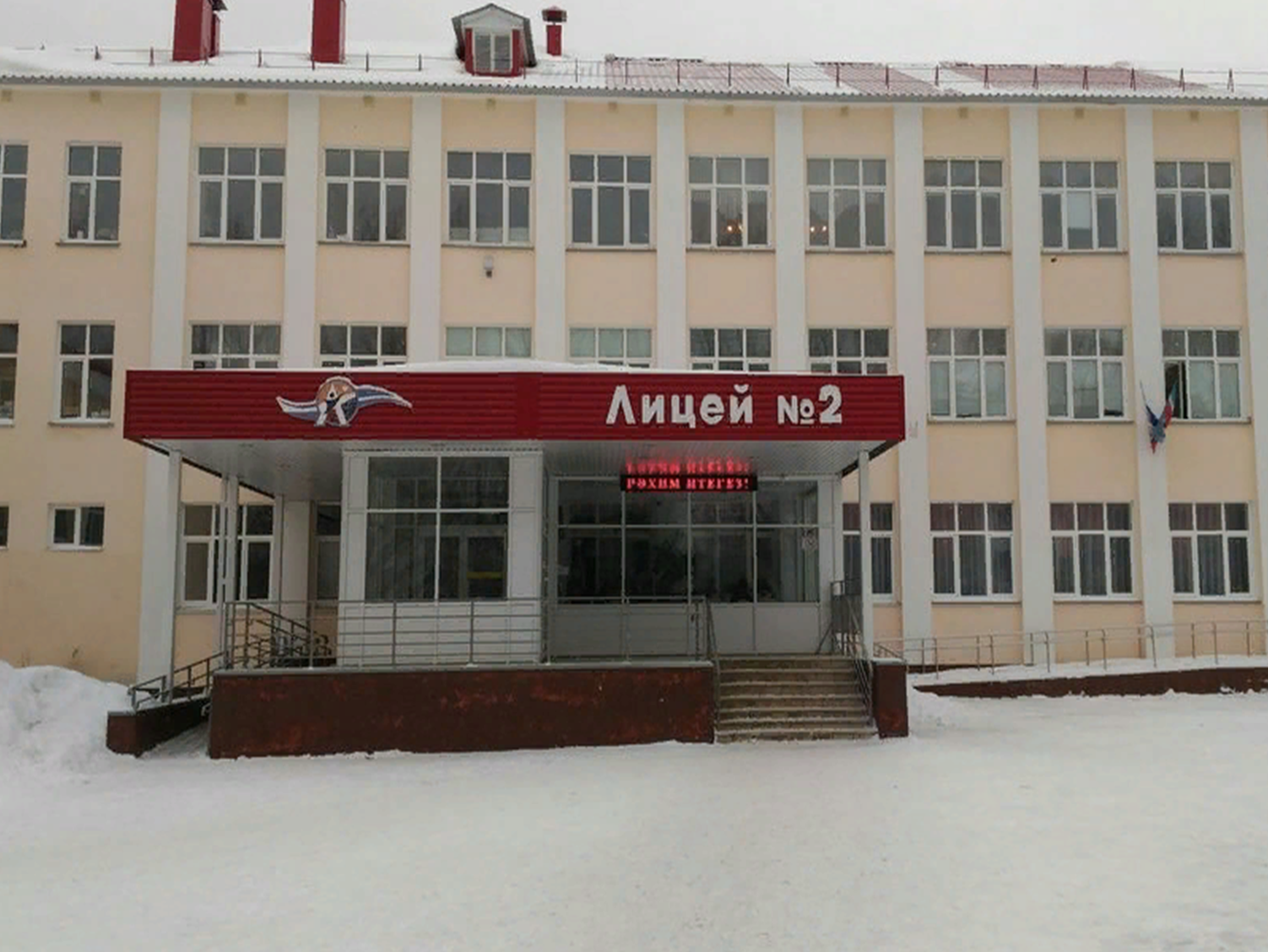 Союз Добровольцев Лицея
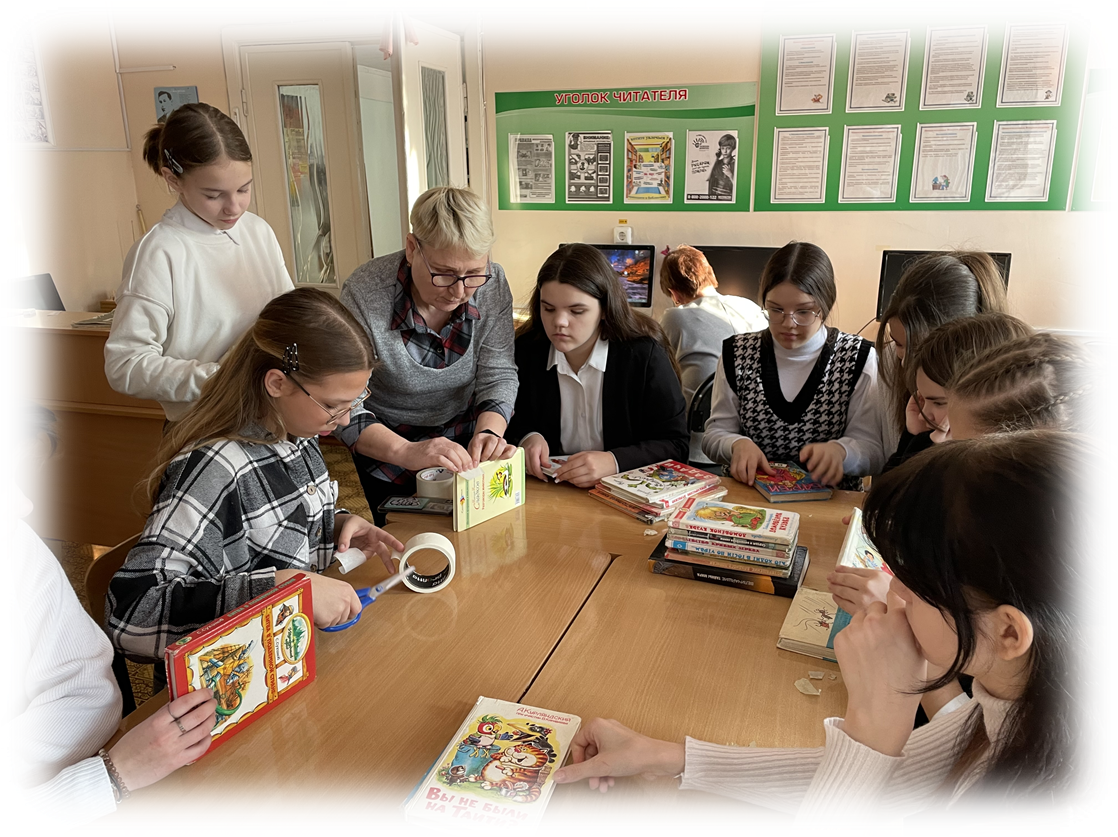 МБОУ лицей №2
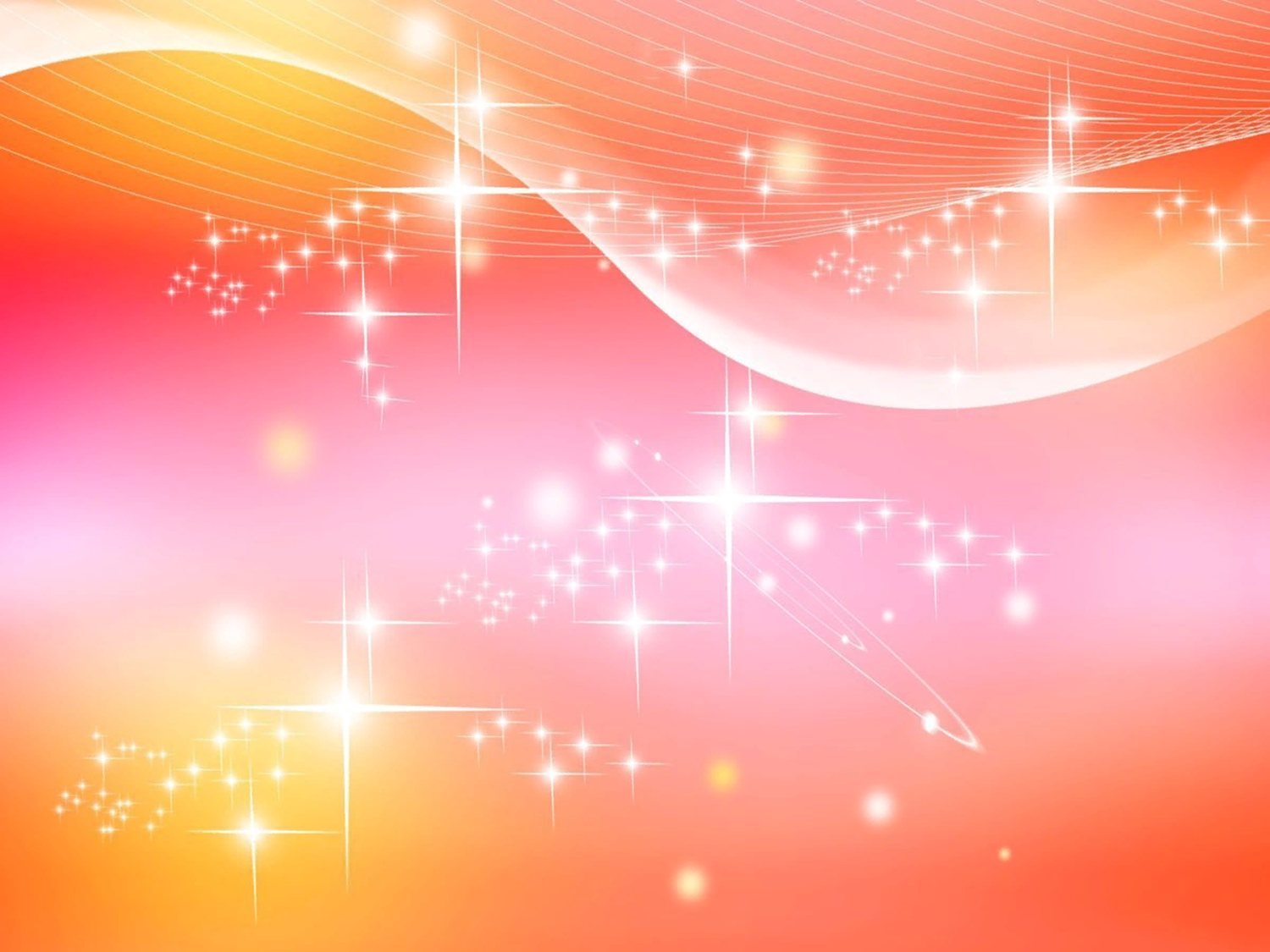 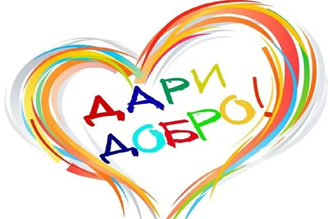 Участвуем в благотворительных акциях
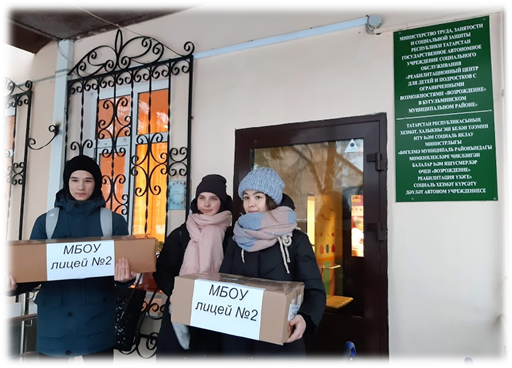 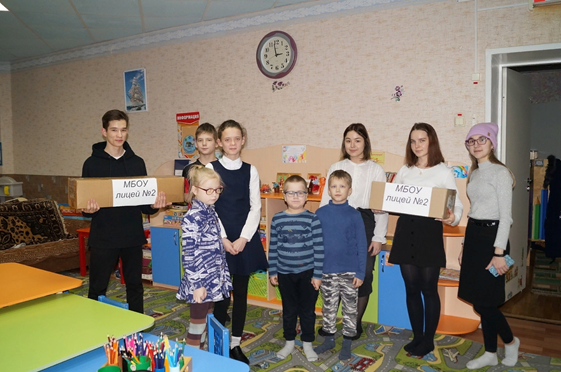 Ежегодно, 3 декабря, посещаем 
реабилитационный центр «Возрождение» 
для детей с ограниченными 
возможностями здоровья.
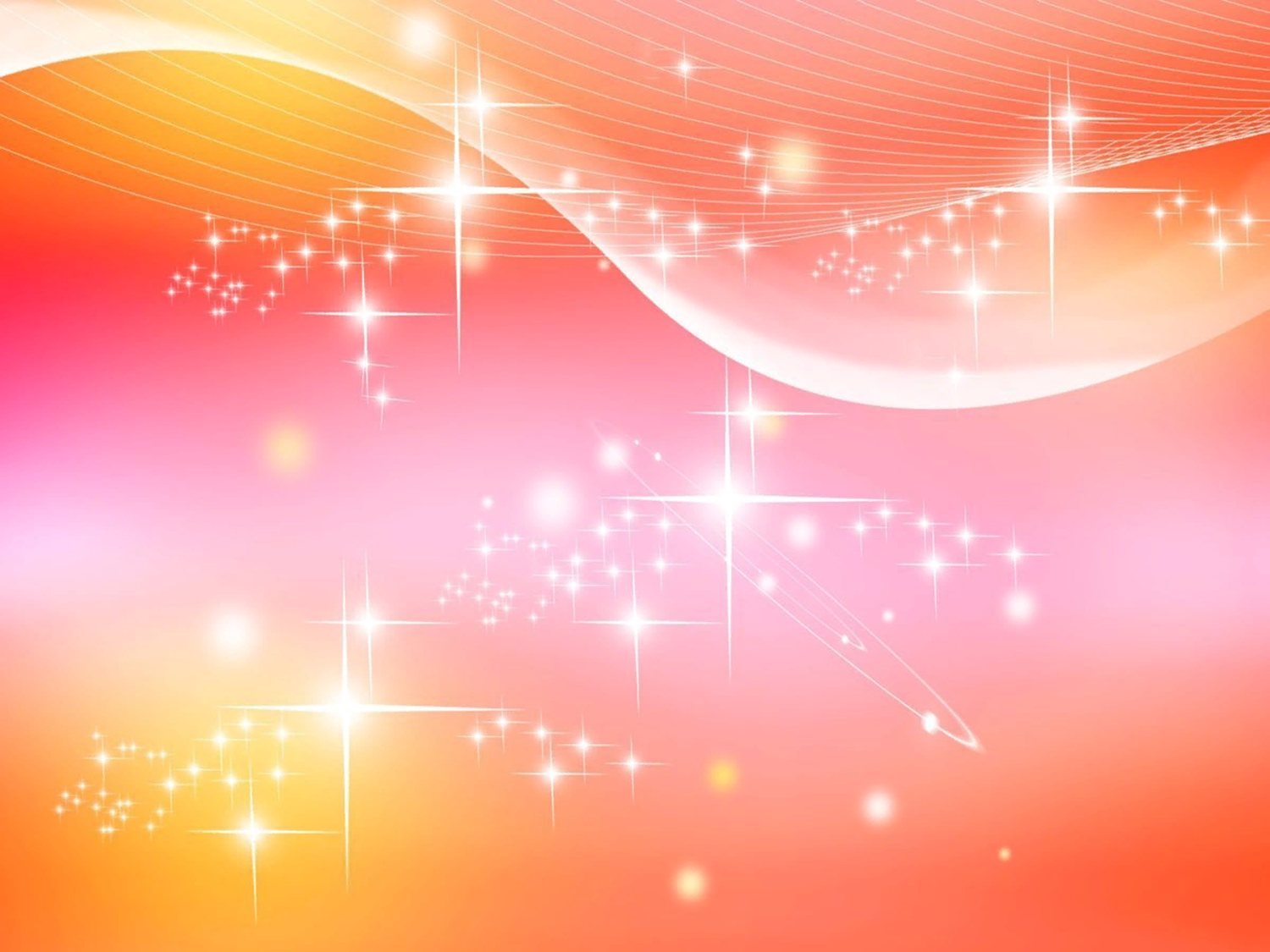 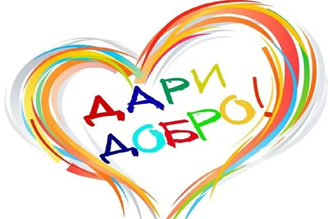 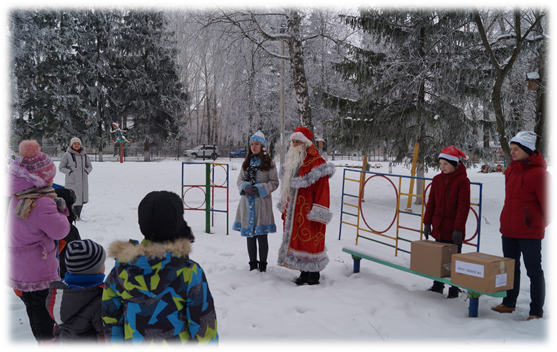 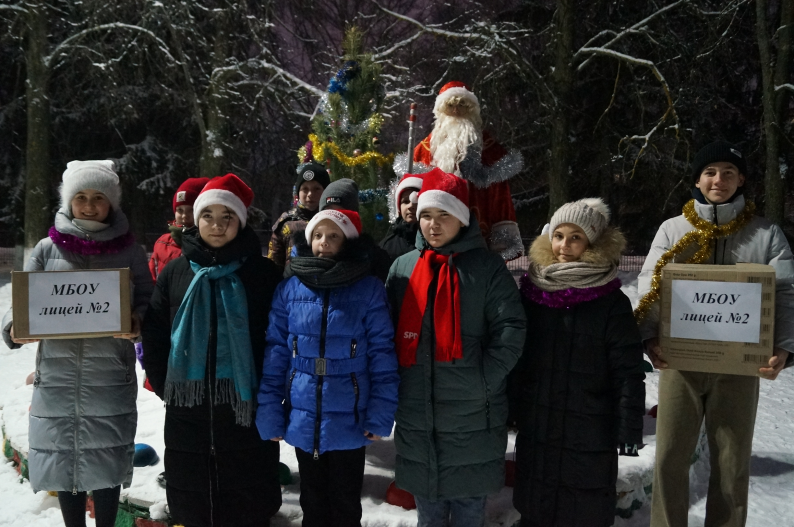 Традиционно, в преддверии Нового года, 
проводим акцию «Новогоднее чудо» 
для социального приюта детей и подростков «Ялкын».
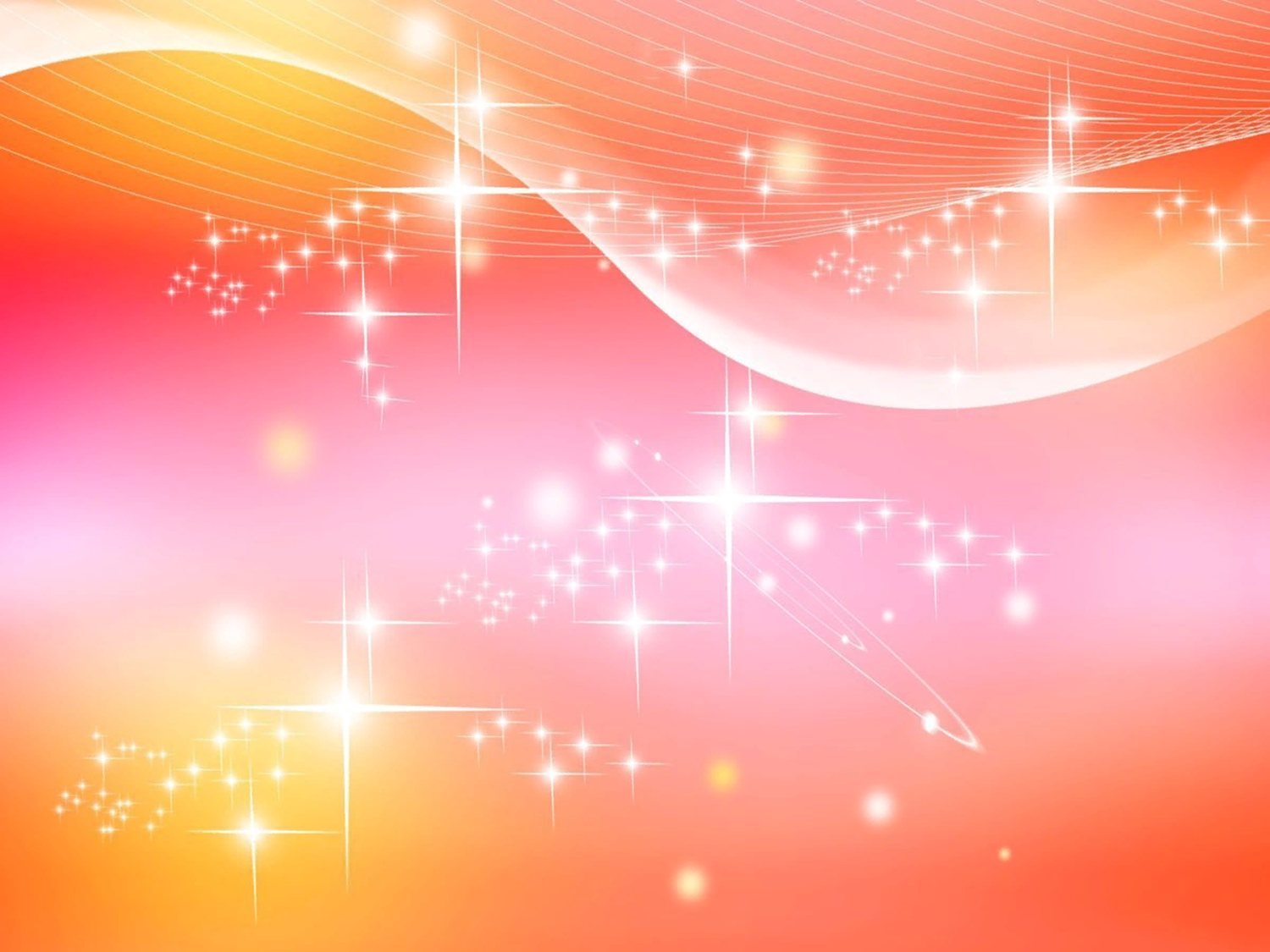 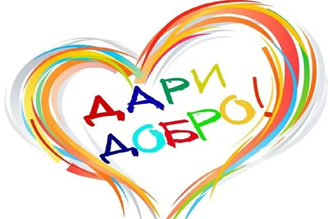 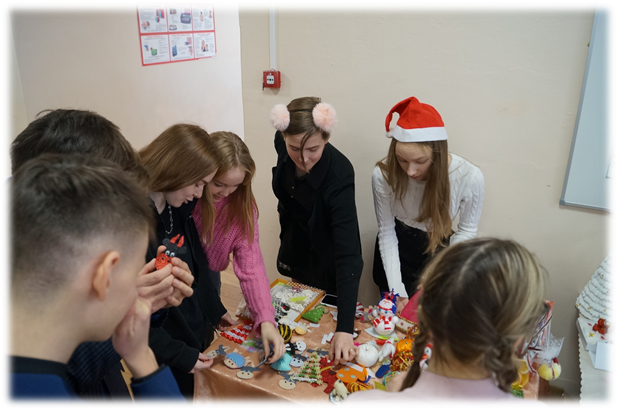 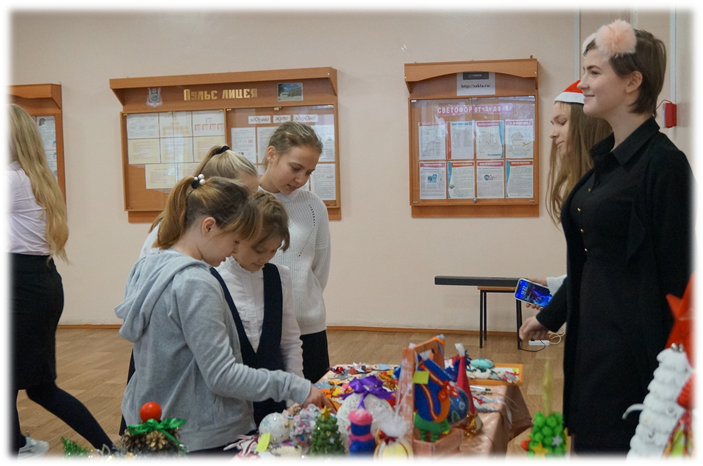 В школе проводим новогоднюю ярмарку
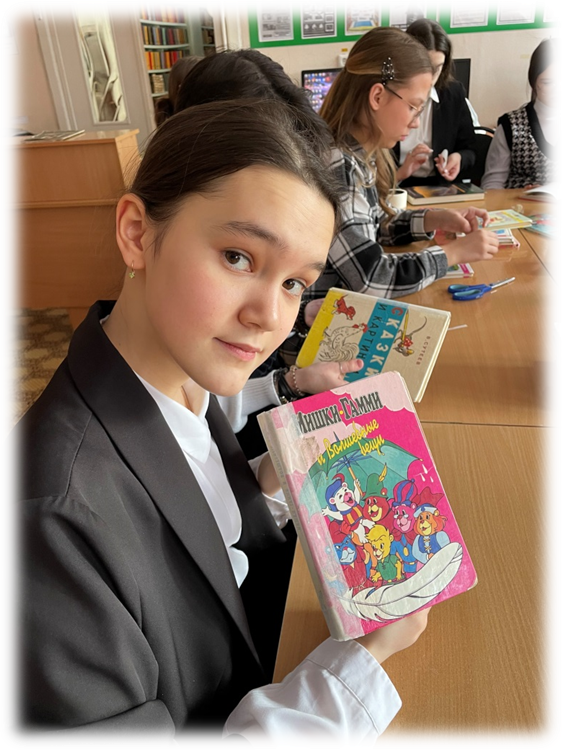 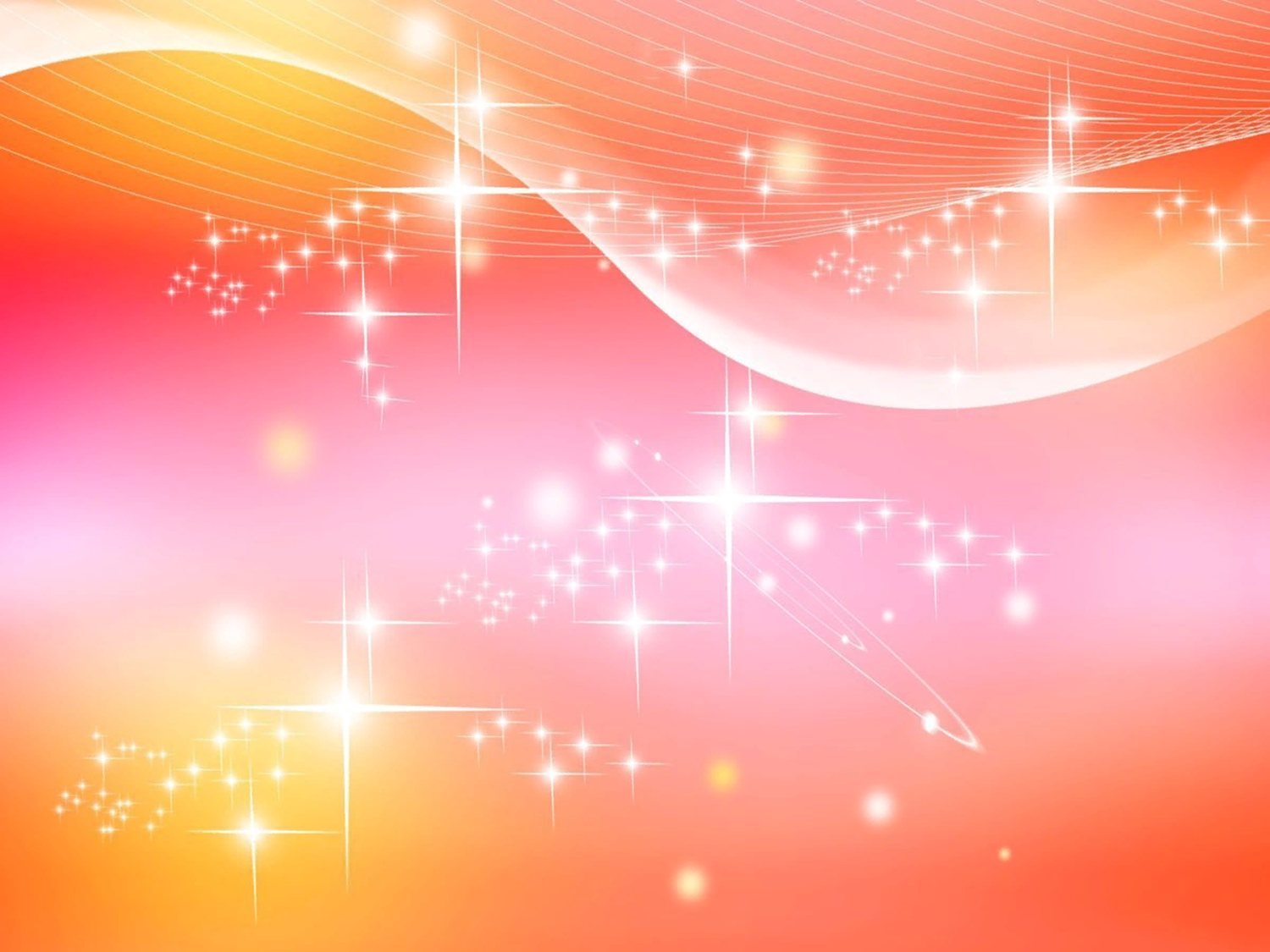 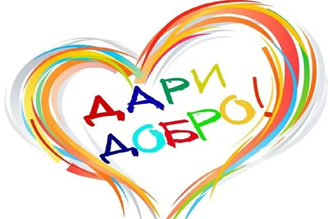 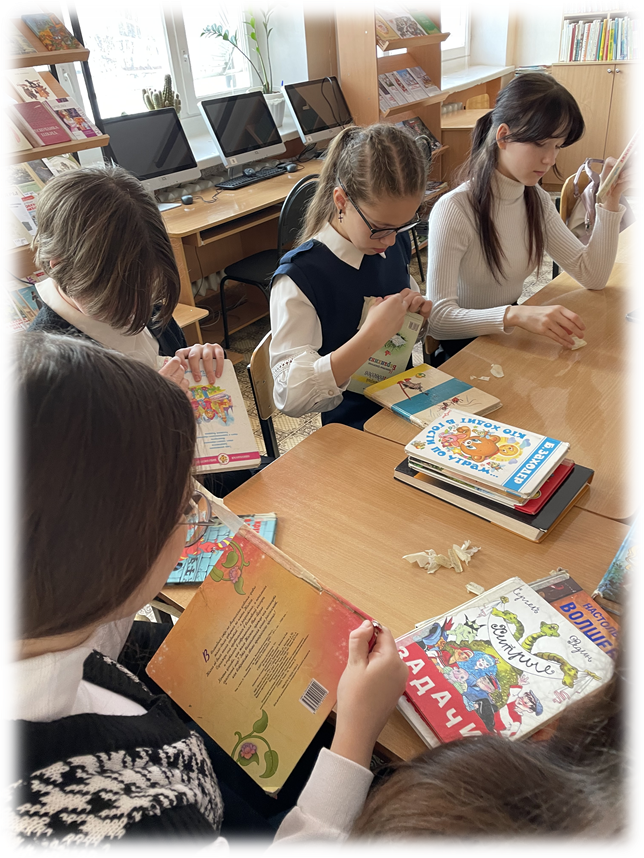 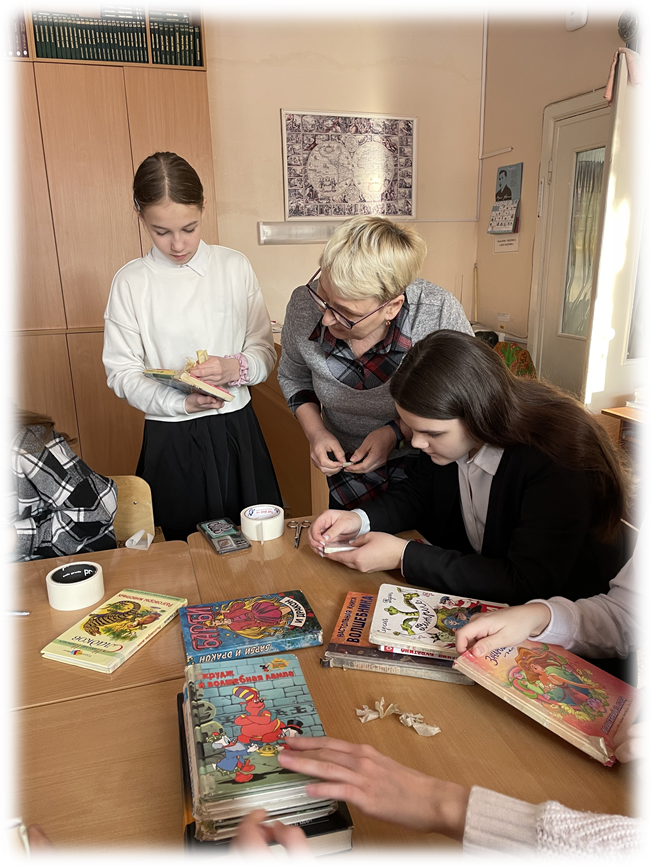 Волонтеры лицея совместно со школьными библиотекарями проводят акцию «Книга, живи!». 
Данная акция заключается в ремонте книг, 
чтобы продлить им жизнь.
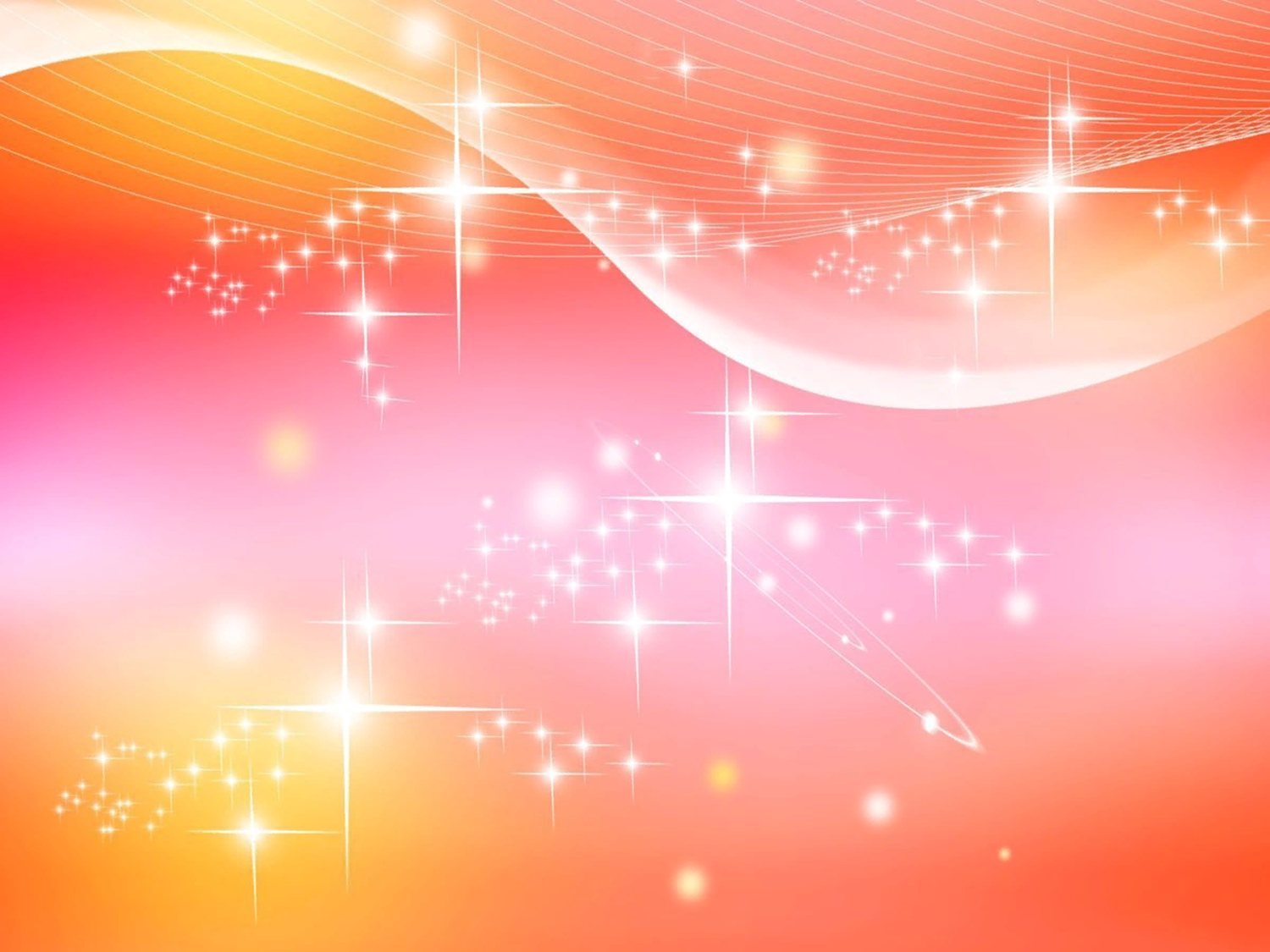 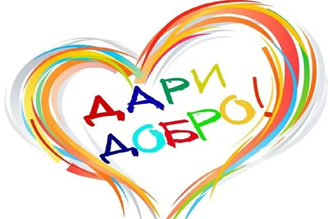 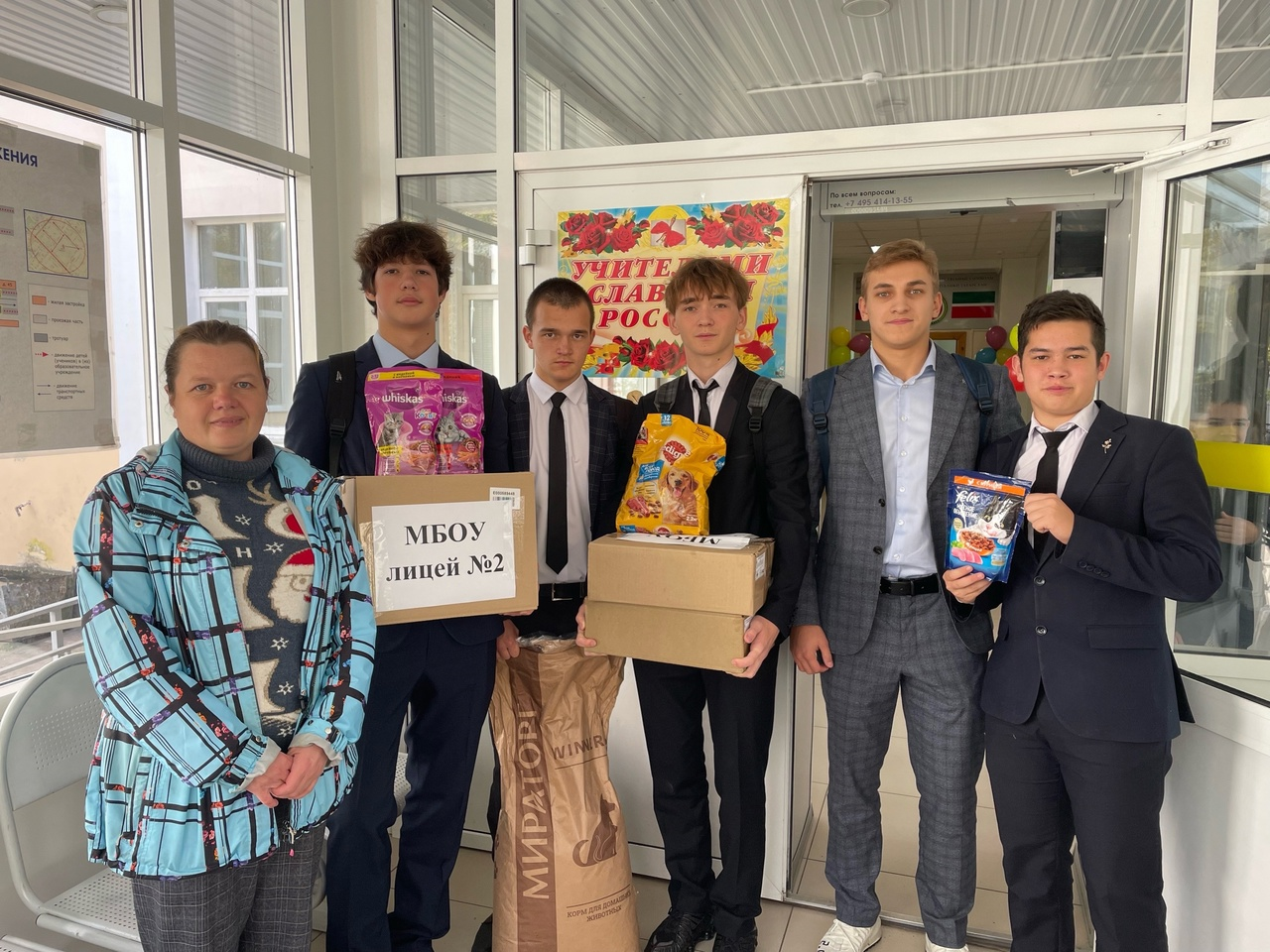 Акция «Протяни руку лапе», 
сбор корма бездомным животным.
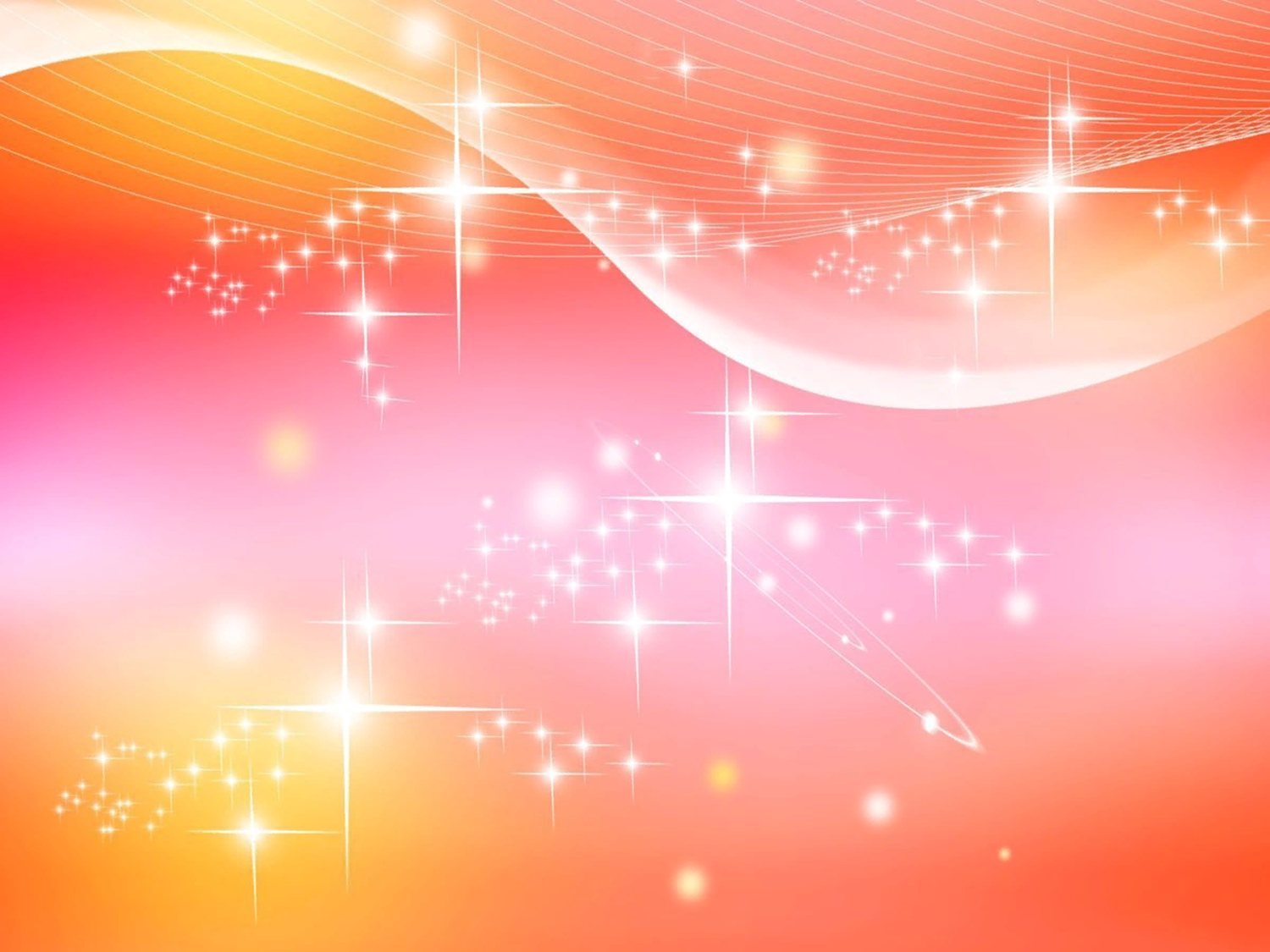 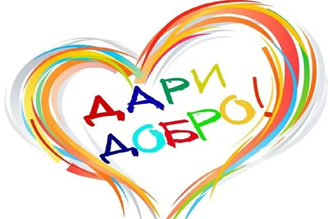 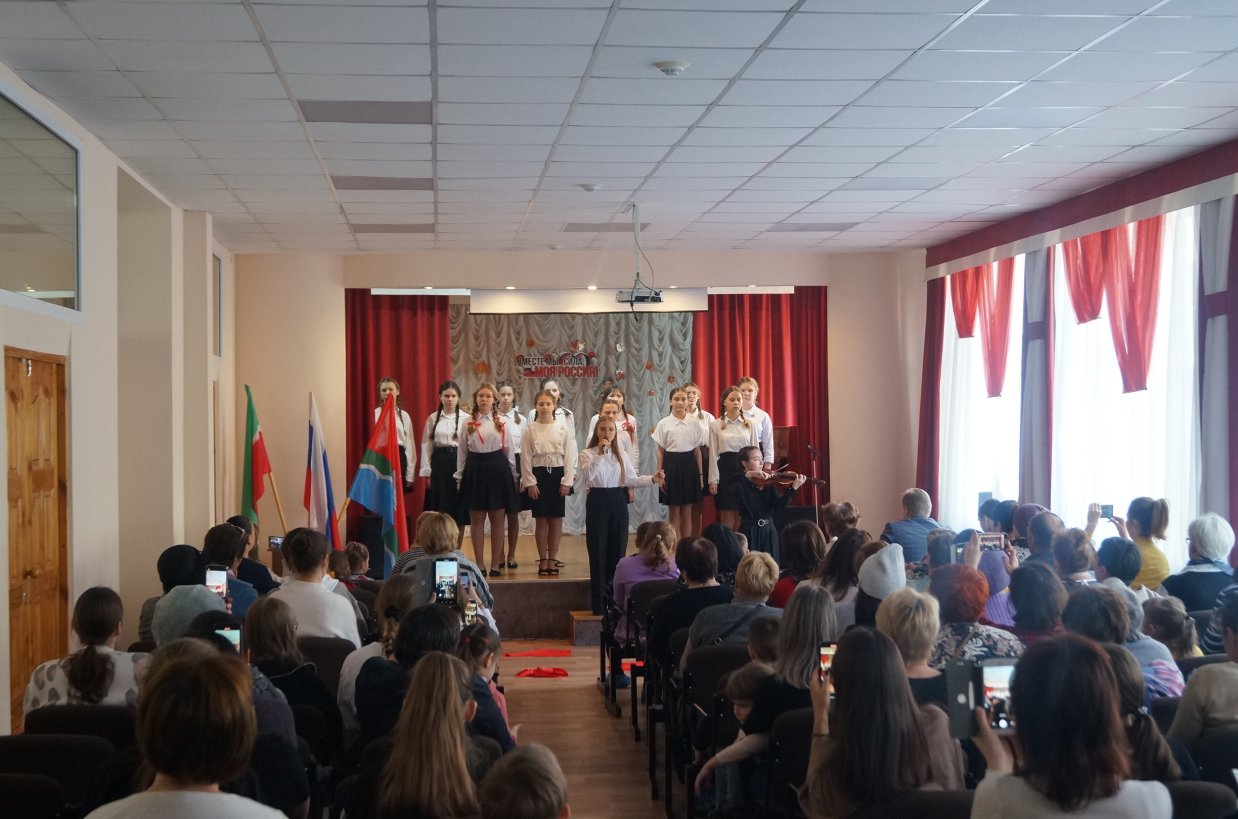 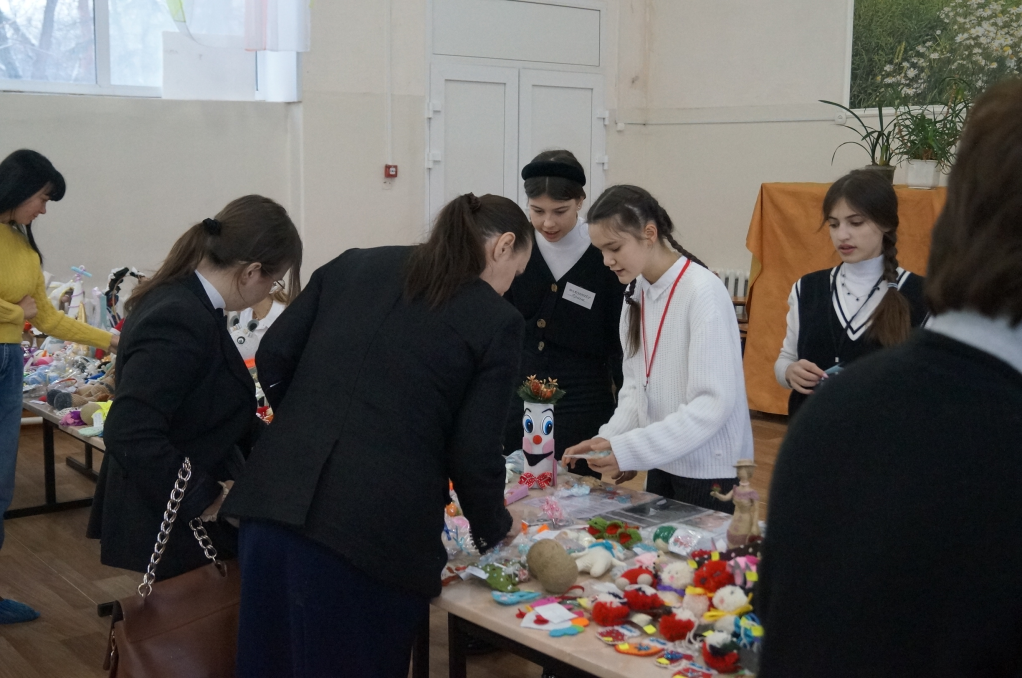 В поддержку наших бойцов, которые находятся в зоне СВО проведено благотворительное мероприятие 
«Сильный народ – сильная Россия!» 
(ярмарка и концерт)